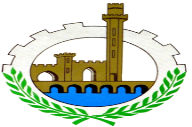 محافظة القليوبية
مشروع تطوير منطقة العكرشة الصادر بالقرارالجمهوري رقم 2020/555 - بمركز الخانكة
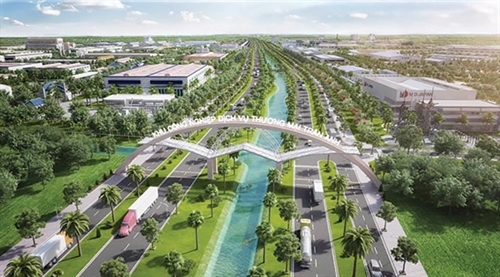 م/ منال زين العابدين عمر
مدير الاداره العامه للتخطيط والتنمية العمرانية بمحافظه القليوبيه
بكالوريوس هندسه جامعه المنوفيه
حاصل على دبلومه التنمية العمرانية كليه التخطيط العمراني جامعه القاهره
المشروع مقدم من محافظة القليوبية
م/ مريم حسين ذكى زهرة
مهندسة تخطيط عمرانى بالاداره العامه للتخطيط العمراني بمحافظه القليوبيه
بكالوريوس هندسه جامعة الازهر
باحثة  ماجستير بكلية الهندسة جامعه القاهره
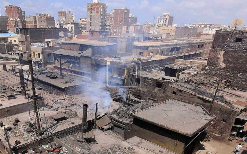 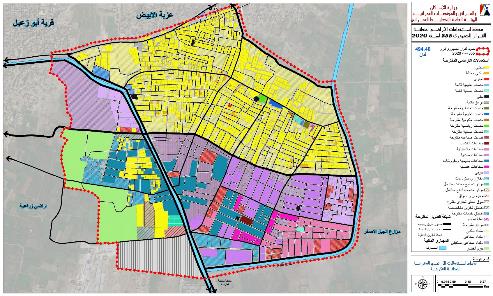 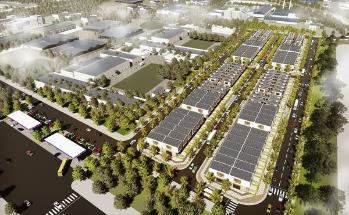 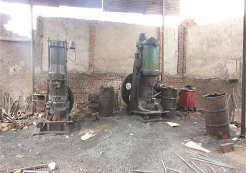 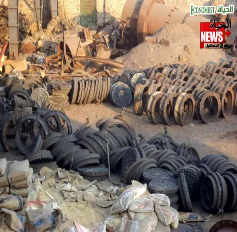 فئة المشروعات كبيرة الحجم
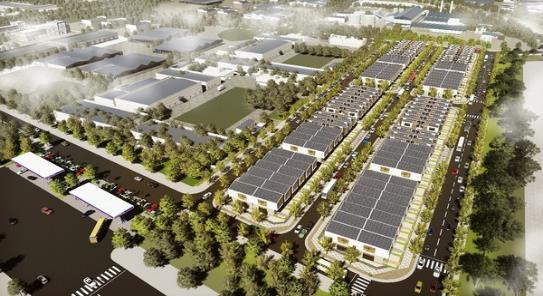 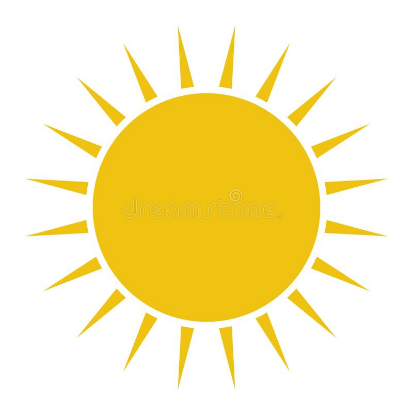 الحلم
العكرشة مركز صناعي إيكولوجي
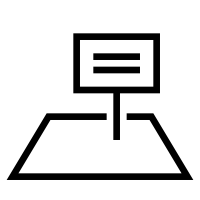 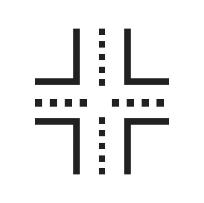 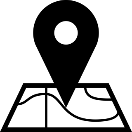 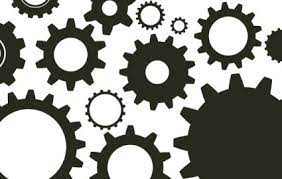 الميزة التنافسية
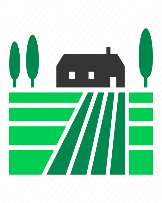 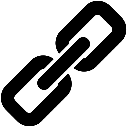 الرؤية الشاملة 
مركز صناعي متطور صديق للبيئة
الموقع الجغرافي المتميز 
للمنطقة بالقرب من القاهرة والجيزة والدلتا
ارتفاع الاتصالية وربط
المنطقة بمحاور الحركةالإقليمية
والمحلية
توافر نحو (74.7 فدان) أراضي فضاء 
يمكن استغلالها في خطط التطوير
ذو قدرات بشرية وصناعية متميزة متكاملة مع النطاق المحيط
وجود أراضي زراعية (67.8 فدان)  
تمثل امتداد ومتنفس صناعي للمنطقة
وجود قاعدة صناعية متنوعة 
وقوة بشرية كبيرة
إمكانية تحقيق تكامل اقتصادى
 مع المناطق الصناعية القائمة والمقترحة
اسم المشروع / تطوير منطقة العكرشة  القرارالجمهوري رقم 2020/555  بمركز الخانكة
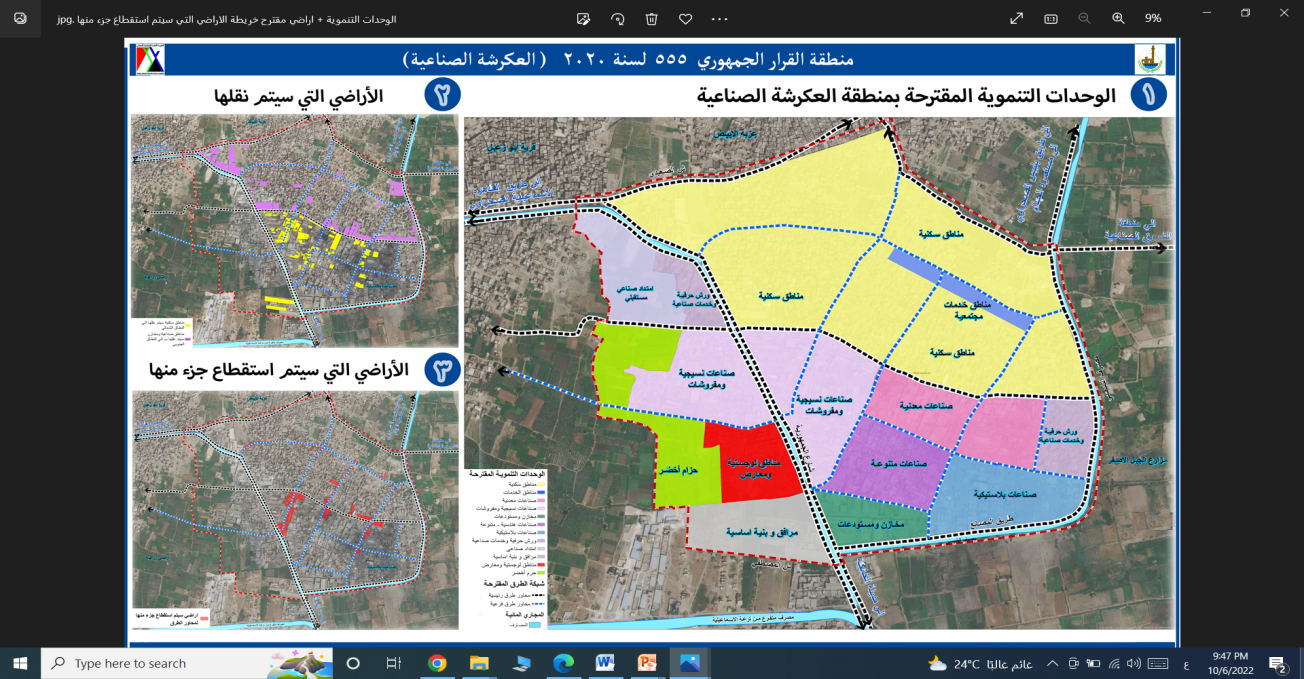 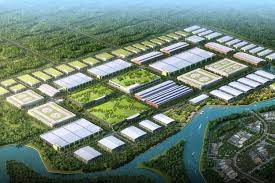 ميدان صناعي إيكولوجي
فكرة المشروع
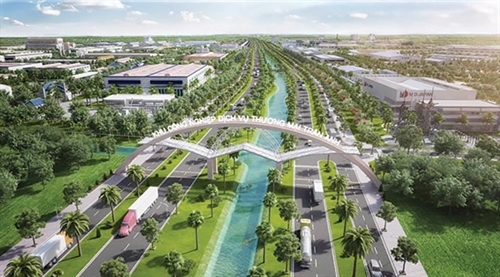 المبادرات
الفئة المستفيدة
منطقة صناعية واعدة
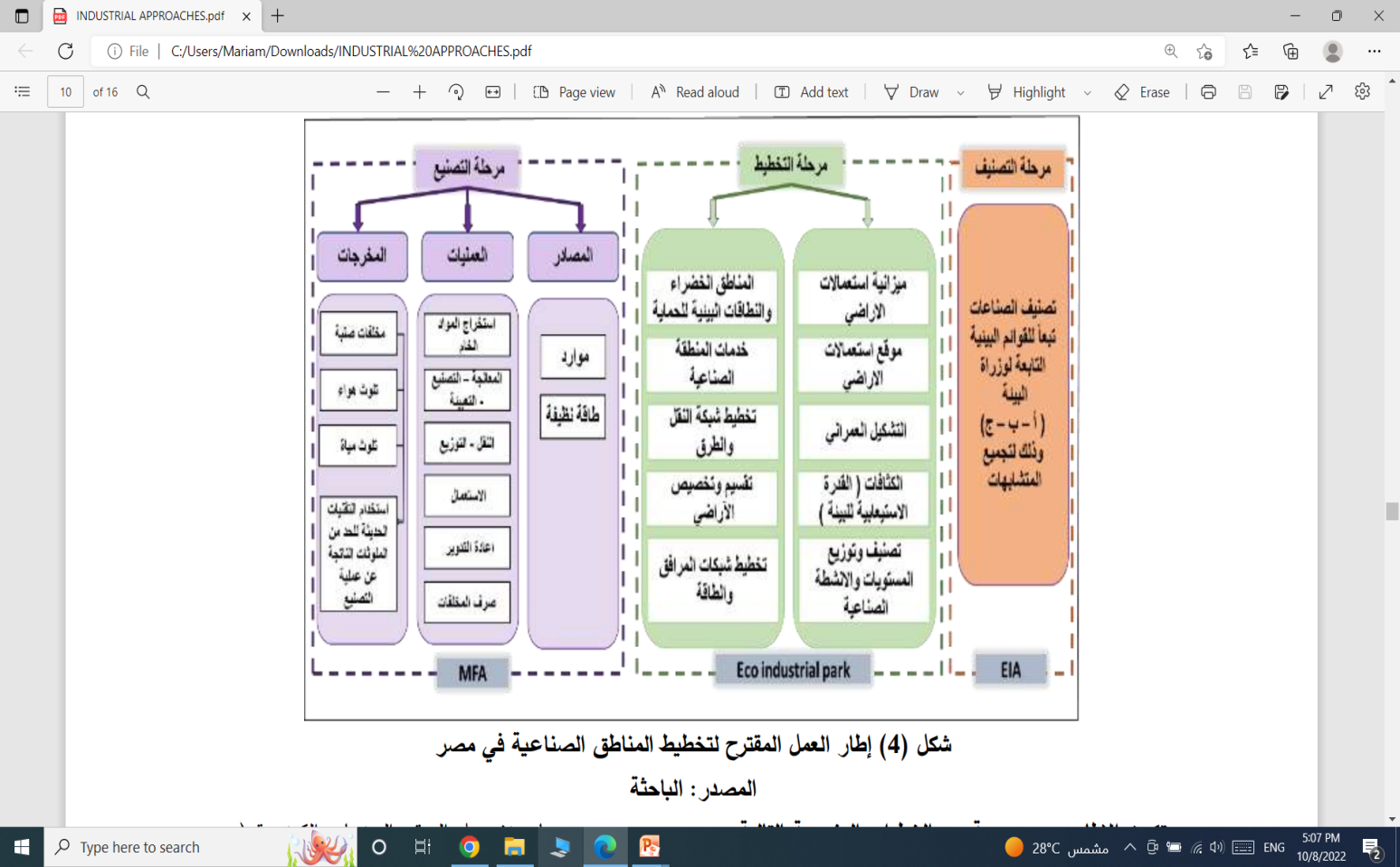 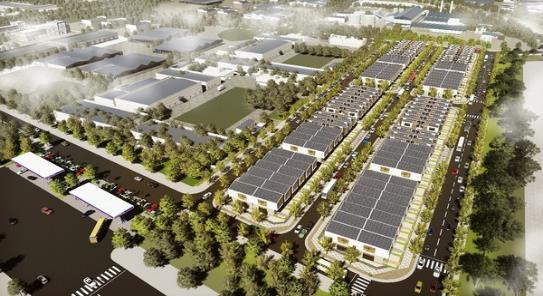 خدمات انتاجية متطورة داعمة و عنقود صناعي متخصص
الرؤي القطاعية
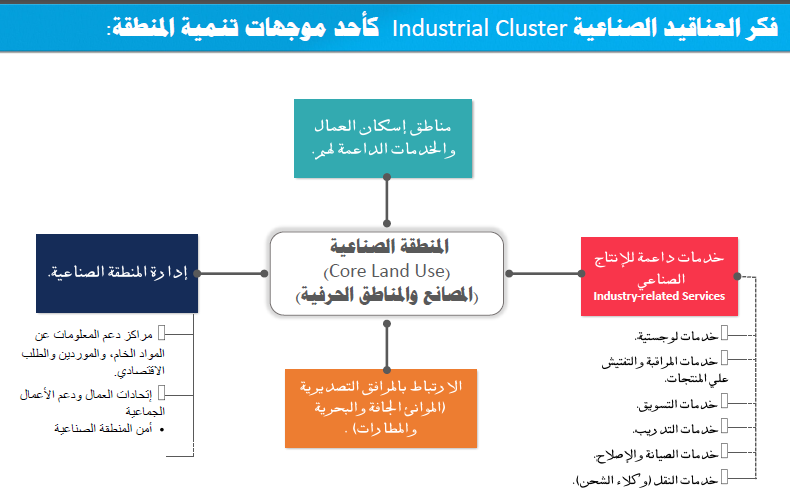 ليس فقط فئةالشباب والمستثمرين بمحافظة القليوبية حيث يدعم المشروع المشاركة المجتمعية للجميع من خلال حزم المشروعات المقترحة ان تطوير منطقة العكرشة انة يجعل مركز الخانكة مركزصناعي ذو قدرات بشرية ومجتمعية مبدعة و يجعل من محافظة القليوبية نواه استثمارية لوجستية زراعية وصناعية، ومفصل رابط وداعم للنطاقات الإقليمية  ليس فقط بالمناطق المحيطة بل على مستوى الاقليمى
المنافع الاقتصادية والاجتماعية والبيئية المستهدفة
خلصت  دراست الوضع الراهن إلى أنه فى ضوء خطة التعامل مع المنطقة الصناعية بالعكرشة كمنطقة صناعية إيكولوجية؛ سوف تتوفر فرصة فعالة لتحقيق تنمية صناعية مستدامة للمنطقة؛ ويتفق ذلك مع رؤية مصر 2030 وأهداف التنمية المستدامة (SDGs) والاقتصاد الذكى الاخضر الدوار .ويحقق مجموعة من المنافع الاقتصادية والاجتماعية والبيئية
- خلق فرص العمل فى الأنشطة الصناعية والبيئية والتكامل والتعاون الصناعي. 
- تعظيم القدرة التنافسية للأنشطة الصناعية نتيجة التوافق مع المعايير البيئية.
- منافع التصميم والإدارة الكفئة للموارد وسلسلة تدفق المنتجات والتسويق.
- الوفر فى تكاليف التخلص من النفايات، وتخفيض مخاطرها؛ وتحقيق قيمة مضافة من استخدامها.
- منافع توافق المنشآت بيئياً وزيادة قدرتها على نقل التكنولوجيا وتنمية المهارات والقدرات؛ وجذب الاستثمارات.
- تنمية خدمات تدعيم القدرات الصناعية للمنطقة (مركز المعلومات الداعم لتوجية المصنعين؛ وتوفر خدمات الدعم المالى؛ ومناطق المعارض؛...).
فرص العمل المستهدفة لمشروعات القطاعات المختلفة بـــ 8290 فرصة عمل، تتوزع فيما بين القطاعات المختلفة
المنافع الاقتصادية
- حماية البيئة وخفض مستويات التلوث نتيجة الاستخدام الأكثر كفاءة للموارد (المواد الخام والمياه والطاقة والنقل).
-تحسين إدارة المواد الكيميائية والخطرة وتحقيق معايير السلامة والأمان.
-تقليل النفايات وإعادة استخدامها وإعادة تدويرها.
-توفير البنية الأساسية والمرافق العامة ومعالجة الصرف الصناعى للمنطقة
المنافع البيئية
- توفير ظروف عمل أفضل تحفز خلق فرص عمل ووظائف جيدة.
- تعزيز رفاهية المجتمع المحلي من خلال مزايا الأمان والتواصل المجتمعي وتيسير الانتقال وووسائل الربط للمنطقة بشكل أفضل.
- إنشاء بنية تحتية إجتماعية مثل مراكز التدريب المهني لتنمية المهارات ورفع الكفاءة.
- تدعيم خدمات البنية الأساسية الاجتماعية (المدارس والحضانات وغيرها).
المنافع الاجتماعية
الاثر وتطبيقاتة   – المنافع البيئة  - تقليل الانبعاثات والتلوث –المكون الاخضر
2
انظمة طلمبات الرى  والاضاءة بالطاقة الشمسية
الحزام الاخضر ونطاقات الحماية باشجارخزانات الاكسجين والاخشاب والزيوت
1
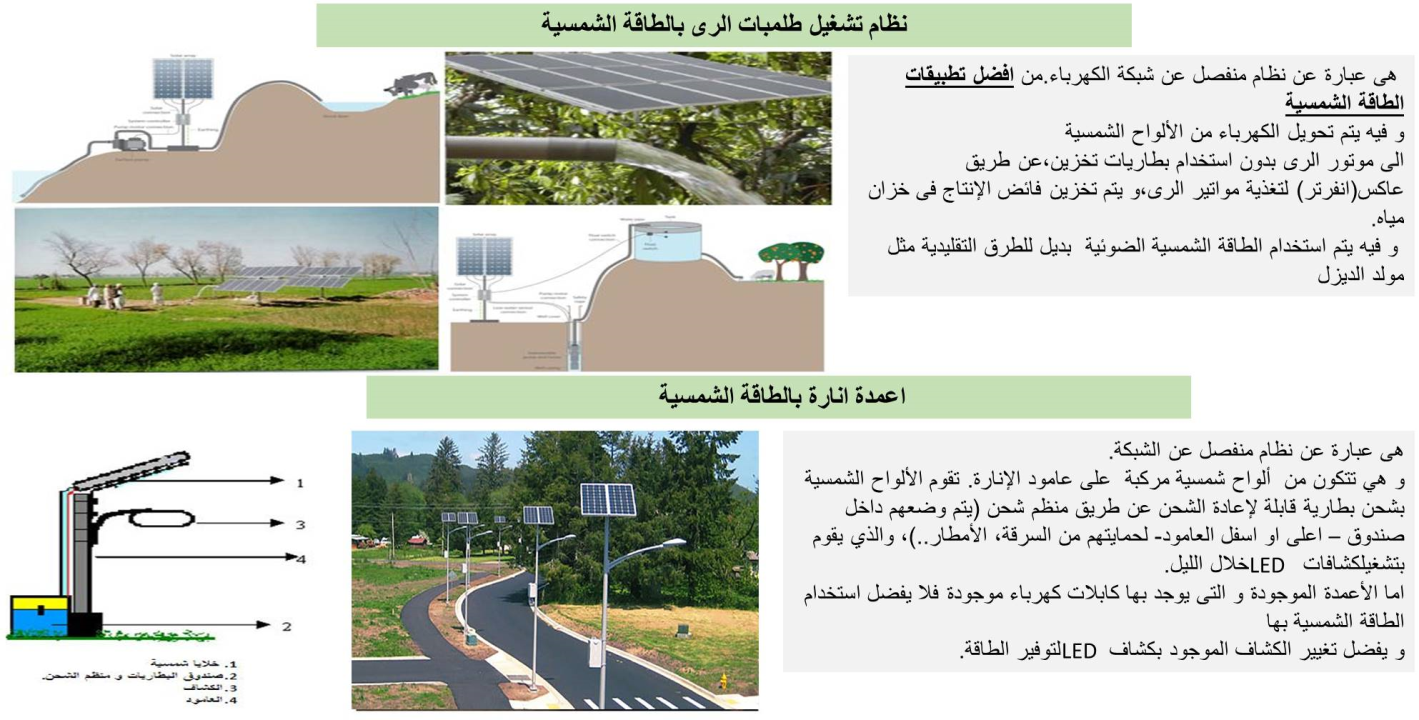 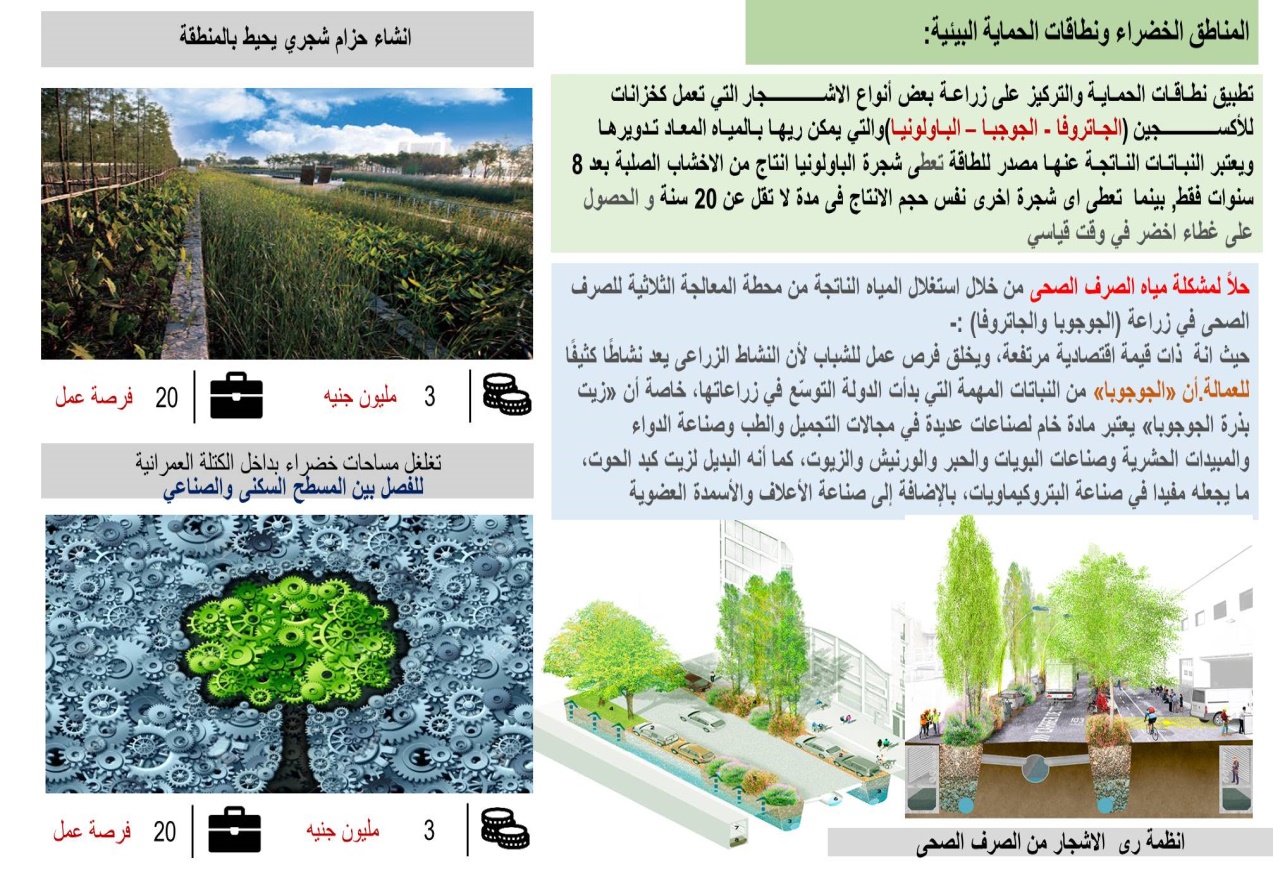 إعادة تدوير المخلفات وتطبيقات الاقتصاد الدوار- نموذج تصميمى
3
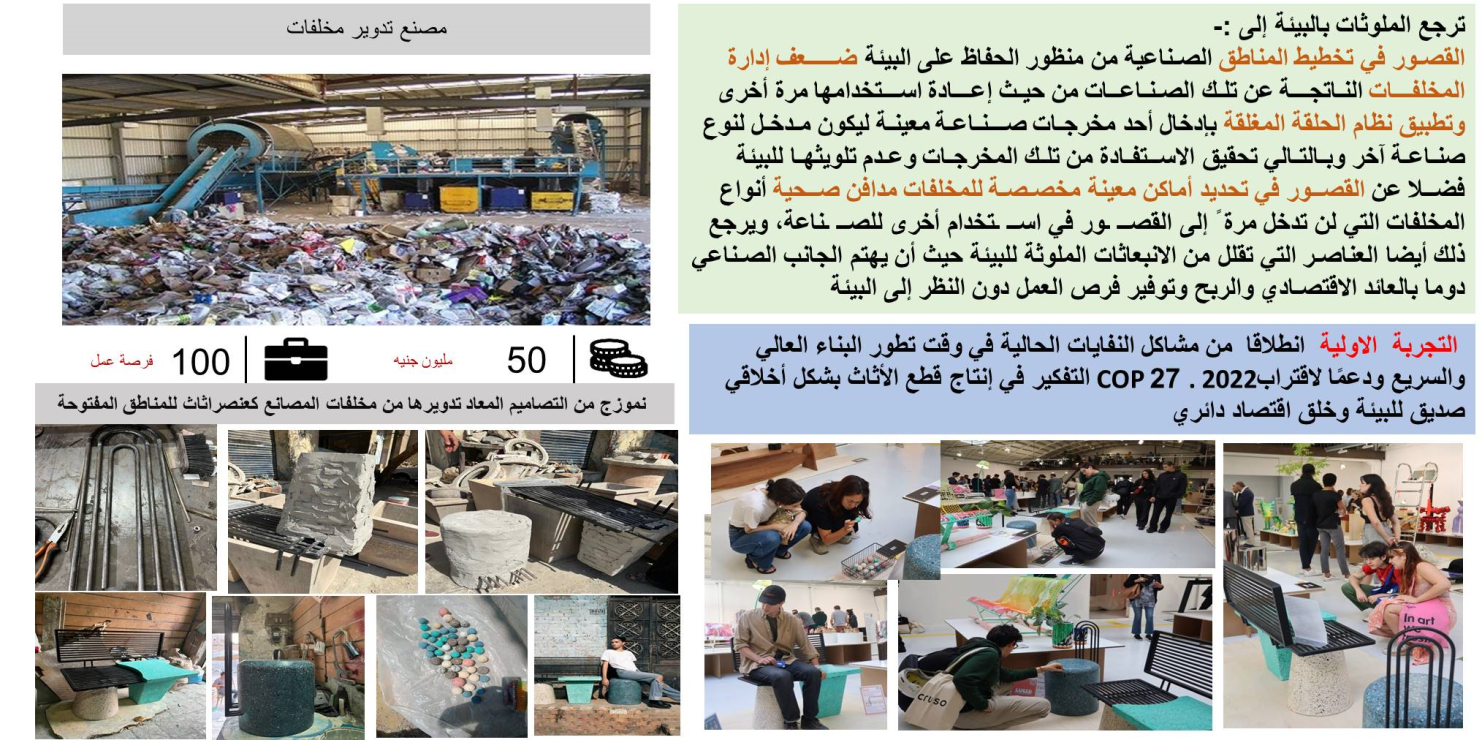 الاثر وتطبيقاتة – المكون التكنولوجى  - نظم المعلومات الجغرافية GIS
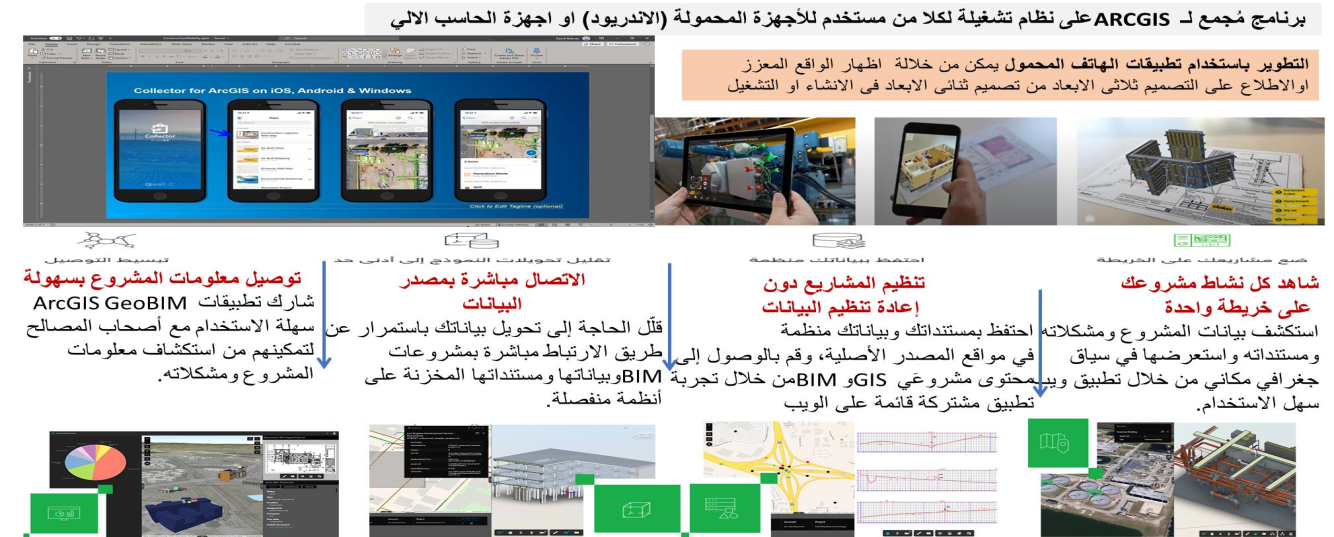 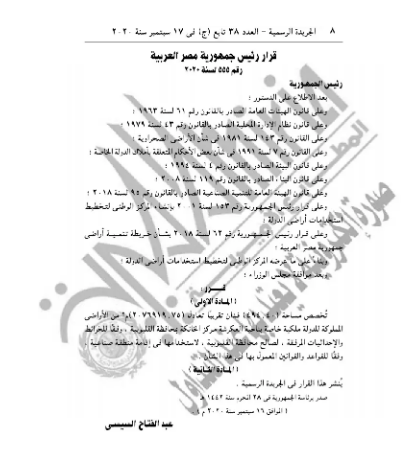 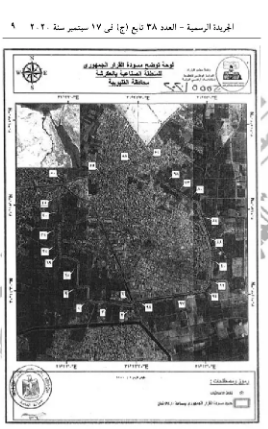 تم التنسيق بين محافظة القليوبية والهيئة العامة للتخطيط العمراني لإعداد مخطط استخدامات الاراضي على أن تتولى الهيئة العامة للتنمية الصناعية الإشراف الفني على هذه الأرض.
تم عمل دراسة فنية شاملة لتحديد توجهات التنمية الصناعية والعمرانية التي يمكن اقتراحها في المنطقة لتسريع عملية تنمية المنطقة وتحقيق هدف الدولة المنشود من تنميتها، وقد شملت الدراسة تحديد التداخلات لتحسين الوضع البيئي بالمنطقة
1
ما تم تنفيذه والخطط المستقبلية للمشروع
اعلان منطقة العكرشة منطقة صناعية رقم 555 لسنة 2020
تم إعادة تخطيط وتنظيم الأراضي المشغولة بالاستعمالات الصناعية مع تطويرها من خلال تخطيط استخدامات أراضي المنطقة الصناعية بما يتلاءم مع موقعها الاستراتيجي داخل إقليم القاهرة الكبرى بصفة عامة وداخل محافظة القليوبية بصفة خاصة حتى تصبح جاذبه للاستثمارات الصناعية.
2
الخطوة الثانية  - تم  تنفيذة
الخطوة الاولى  - تم  تنفيذة
عناصر التدخل من البنك الدولى للعكرشة من خلال مخطط التطوير
1
صدر قرار رئيس الجمهورية رقم 555 لسنة 2020 بشأن تخصيص مساحة (494.40) فدان تقريباً من الأراضي المملوكة للدولة ملكية خاصة بناحية العكرشة لصالح محافظة القليوبية، لاستخدمها في إقامة منطقة صناعية وفقاً للقواعد والقوانين المعمول بها في هذا الشأن
المرحلة الاولي: سيقوم باستكمال الدراسات التفصيلية لكل مشروع (دراسات تقييم الاثر البيئي ) والاجتماعي ودراسات الجدوي التفصيلية 
المرحلة الثانية :انشاء محطة معالجة صرف صناعى
1
جاري تهيئة الاطار المؤسسي وتحديد دور شركاء التنمية فى تنفيذ مخطط  التطوير
2
تم اعتماد مخطط استعمالات الاراضى لمنطقة العكرشة الصناعية رقم 555 لسنة 2020
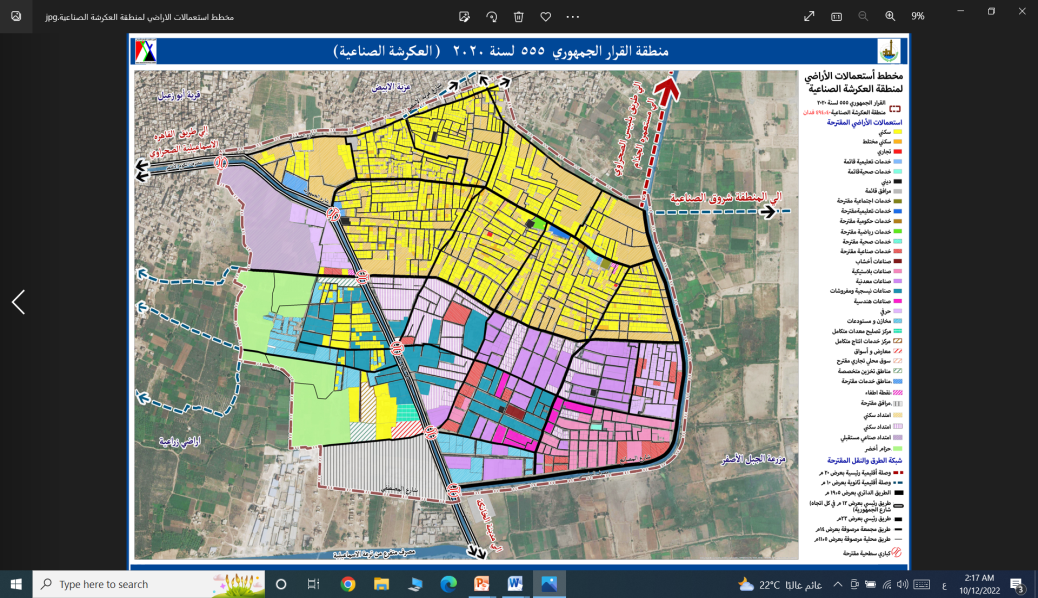 الخطوة الثاالثة - الخطط المستقبلية للمشروع